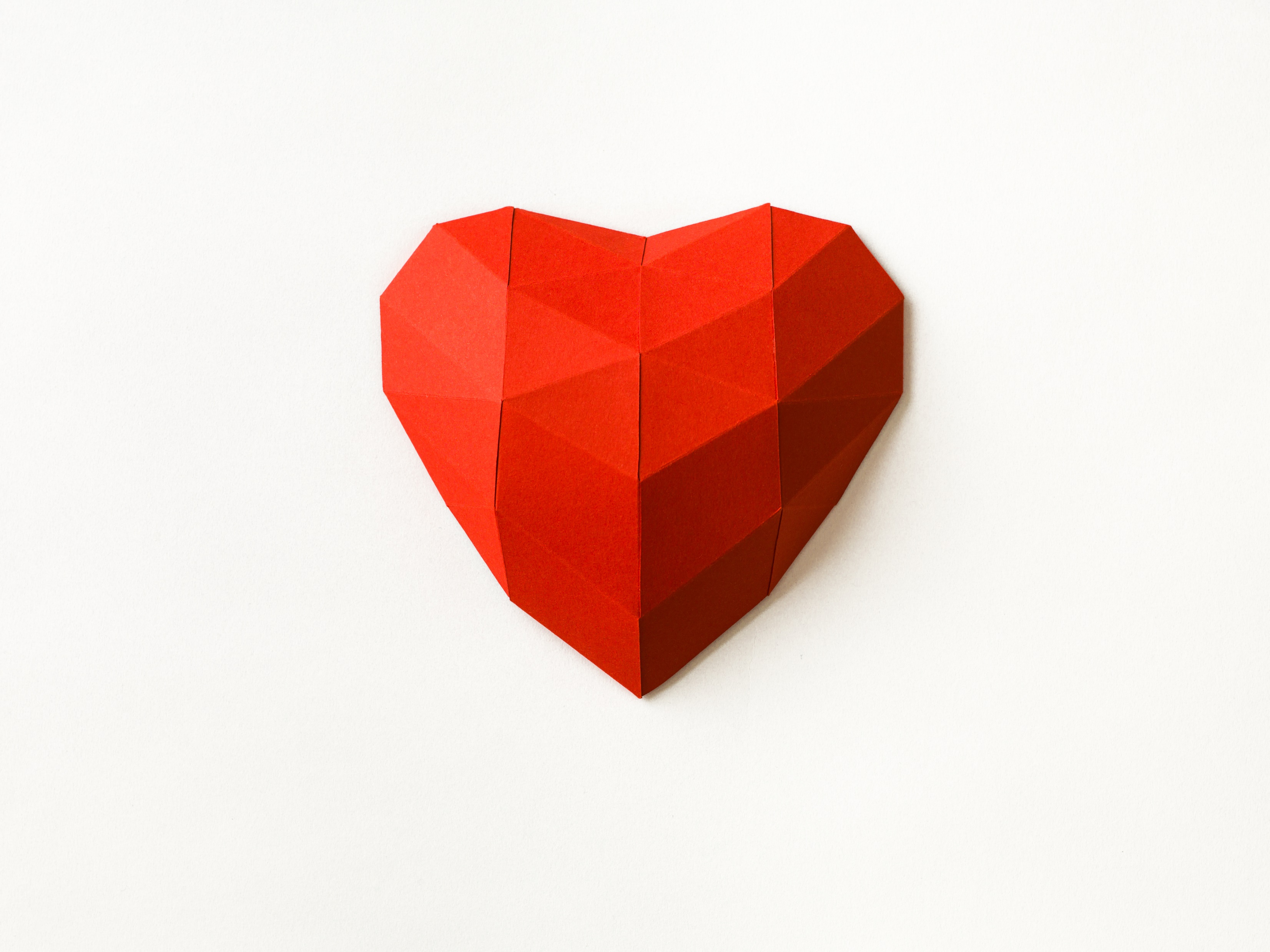 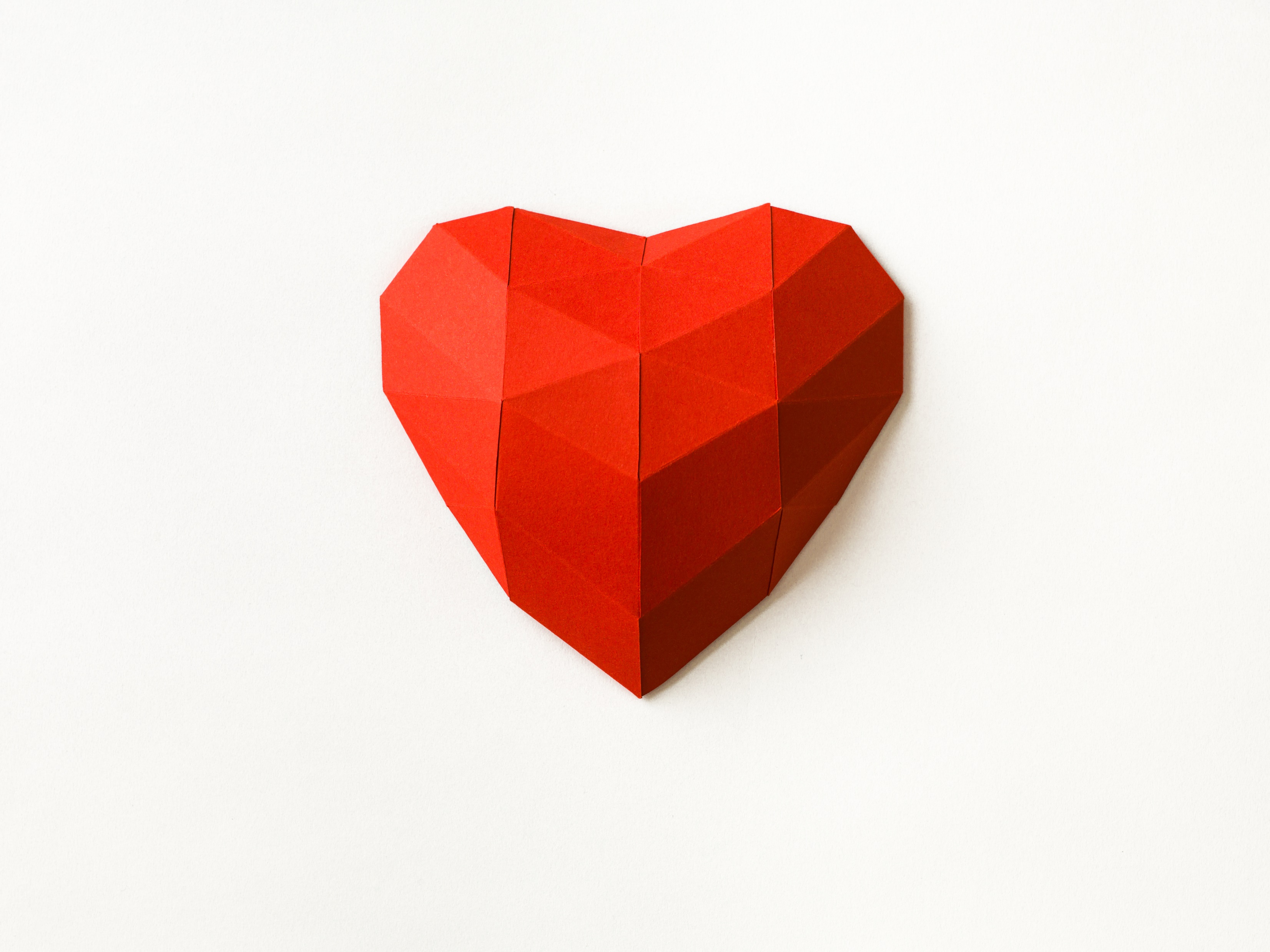 Cardiovascular system II
Learning objective
“Students should demonstrate an understanding of conduction of electrical activity in the heart and how this can be viewed using an electrocardiograph (ECG). Students should demonstrate a basic understanding of what blood pressure is and what conditions can affect the heart.”
Lesson aims
After this lecture, you should be able to:
Describe how electrical impulses are conducted through the heart
Understand basic interpretation of an electrocardiograph
Describe blood pressure 
Describe some common heart conditions
Heart activity
Heart muscle (cardiac muscle; branched muscle cells) is myogenic – it can beat without receiving signals from nerves
Heart beat starts in the sino-atrial node (SAN) in the wall of the right atrium
The SAN sends out electrical waves and acts like a pacemaker – it sets the rhythm of the heart beat
Ensures that the atria contract together at the same time – atrial syncytium
Heart activity
Collagen tissue stops the electrical activity reaching the ventricles so they do not contract at the same time as the atria – why?
The wave of electrical activity passes to the atrioventricular node (AVN)
The AVN sits between the atria and ventricles
Heart activity
Electrical activity passes from the AVN to the Bundle of His but there is a small delay to make sure that the atria have contracted before the ventricles do
The Bundle of His passes the electrical activity to the left and right bundle branches 
The bundle branches feed the electrical activity to the Purkinje fibres in the ventricle walls
Ventricles contract simultaneously from the bottom upwards – ventricular syncytium (syncytium = network of cardiac muscle cell and gap junctions – coordinate contraction)
Video
Recap time
Briefly summarise how electrical impulses are conducted through the heart
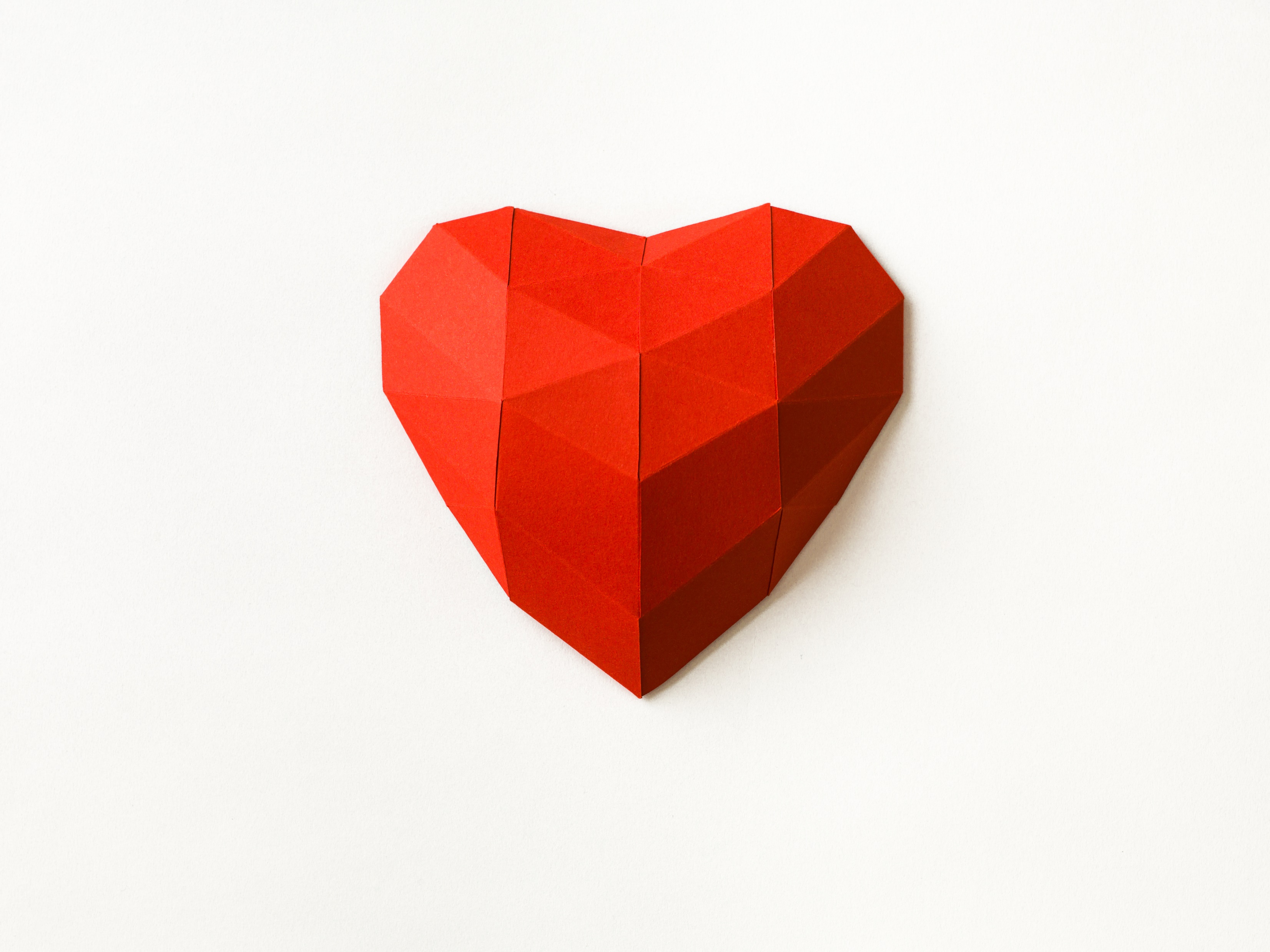 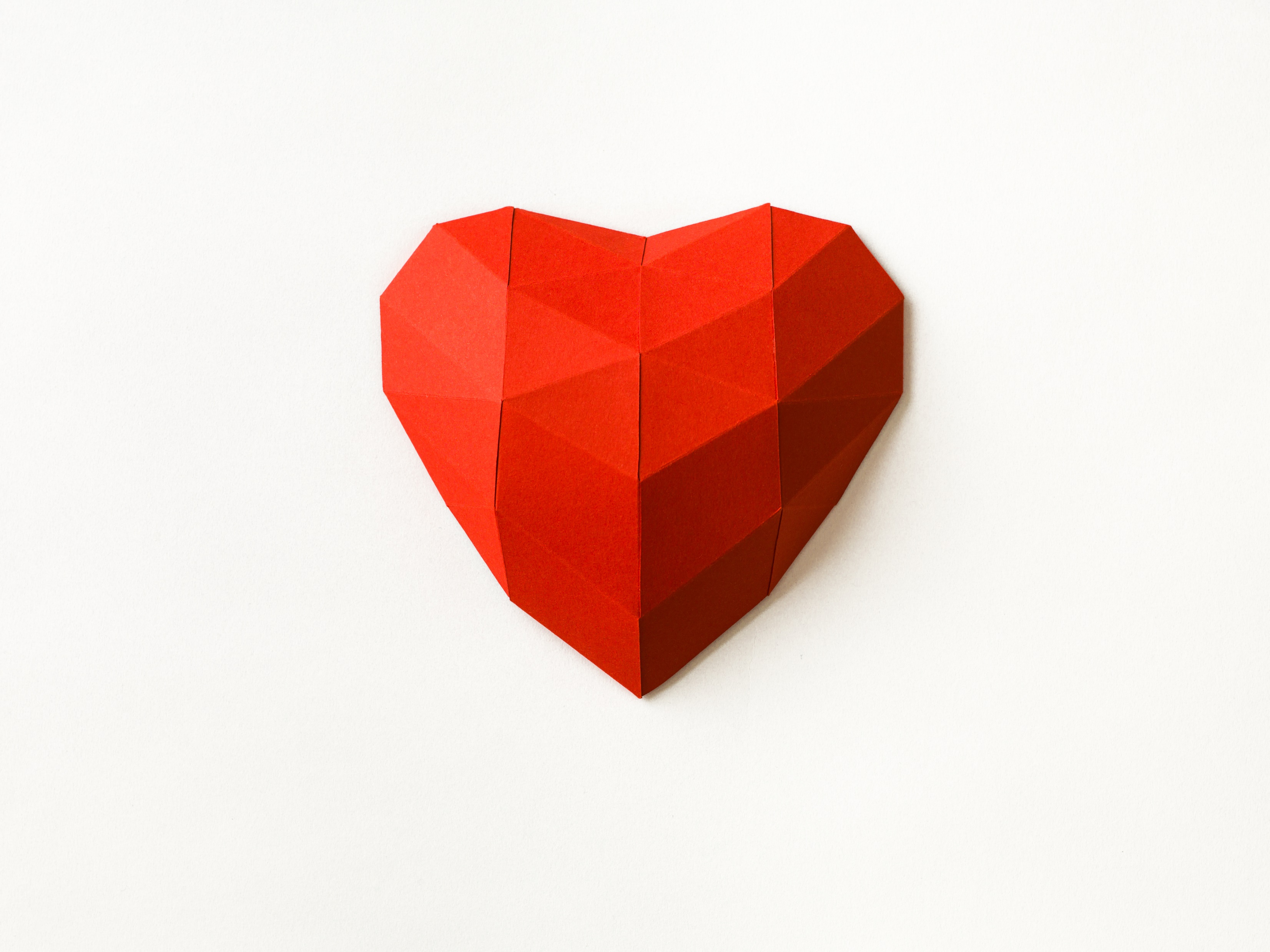 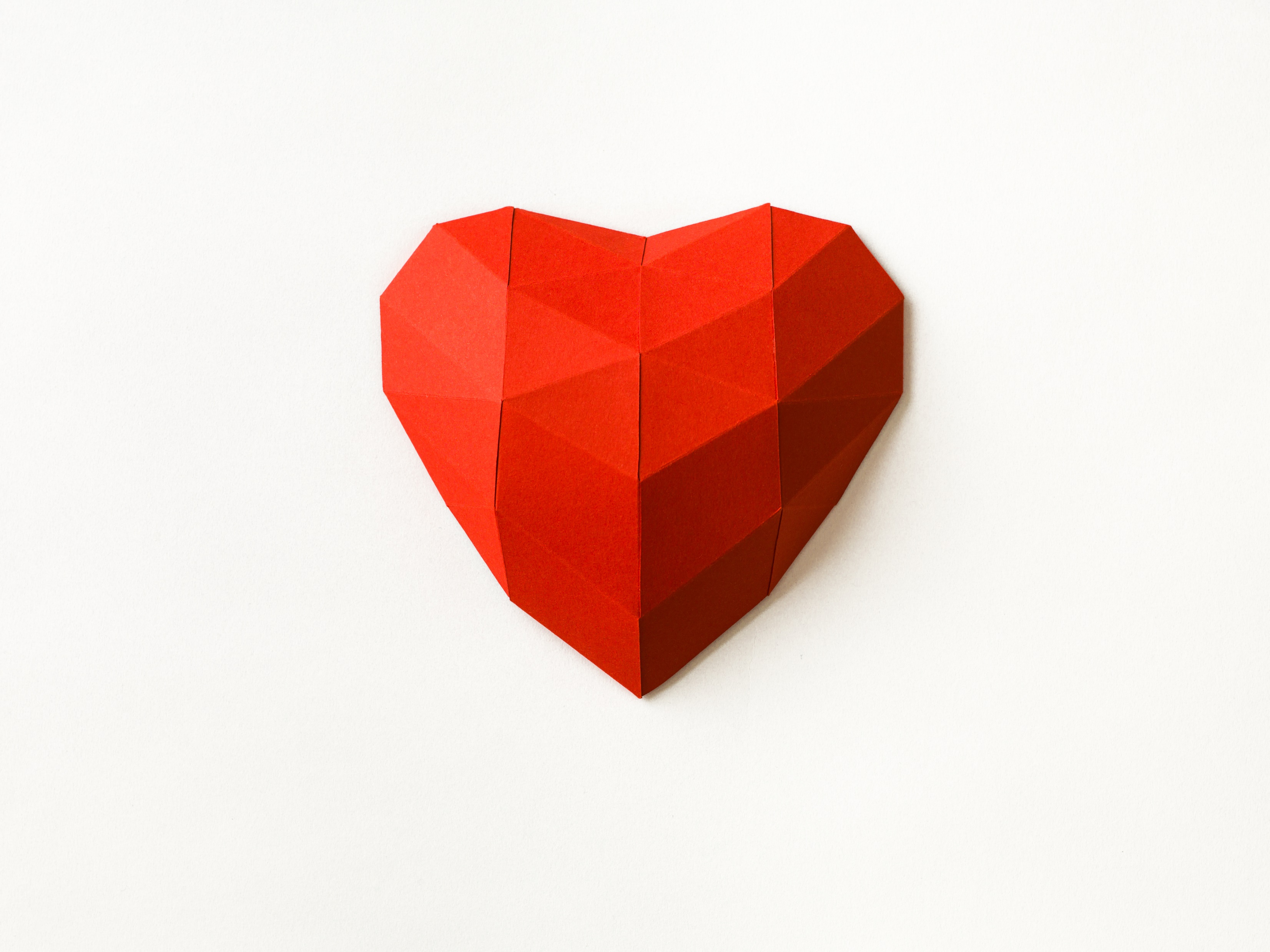 Electrocardiograph (ECG) – records electrical activity of heart
Heart function can be examined using an ECG - machine that records electrical activity
Heart muscle depolarises (loses electrical charge) when it contracts and repolarises (gains electrical charge) when it relaxes
Electrodes are placed on different parts of the patient’s body 
10 electrodes (wires) are placed on the patient’s body
12 lead ECG – lead is an imaginary line between two electrodes
ECG
P wave –  contraction (depolarisation) of atria, triggered by sinoatrial node 
PR interval – delay at atrioventricular node to allow ventricles to have a final filling from atria
QRS complex – main peak of heart beat, depolarisation of ventricles
ST segment – ventricles start to repolarise
T wave – ventricles repolarise
Height of wave indicates how much electrical charge passing through heart
Heart problems
Normal heart beat is around 72bpm. Normal range is 60 – 100bpm (what is the “normal range”?)
Males slightly lower heart rate than females – why might there be a difference?
What is your resting heart rate? 
Tachycardia – heart beat is too  fast
Expect to see increase in heart rate during exercise but not at rest
Bradycardia – heart beats too slowly, under 60 bpm
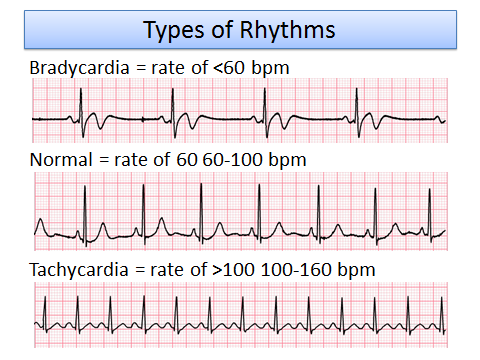 Heart problems
Fibrillation – atrial or ventricular
Heart beats too fast, becomes irregular and loses rhythm
Can lead to chest pain, fainting , stroke or death if not treated
Atrial fibrillation can be treated with drugs or a pacemaker – what is a pacemaker?
Ectopic heart beat – extra heart beat. Can be atrial or ventricular
Long QT syndrome – inherited heart rhythm problem. Abnormal gene affects proteins making up ion channels so electrical activity of heart is altered
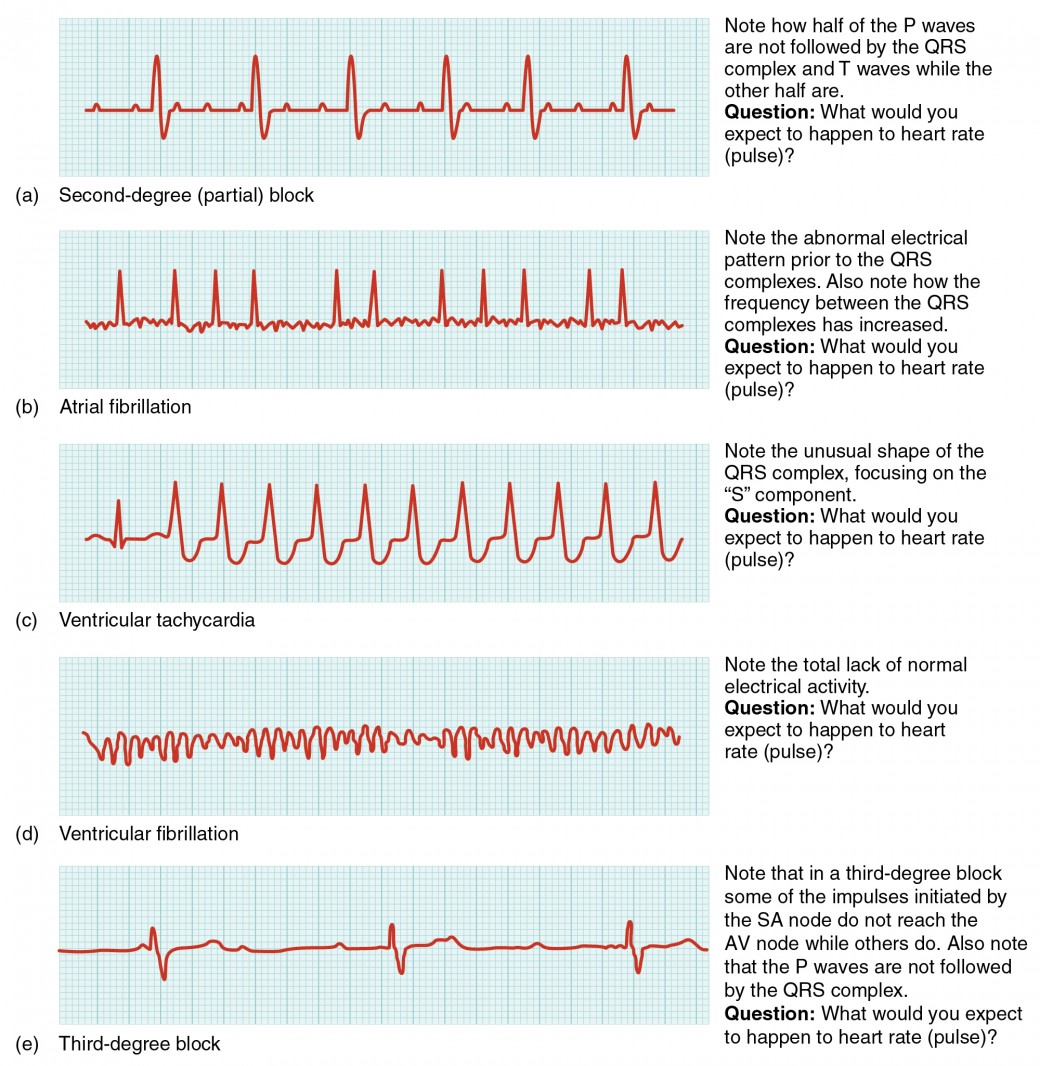 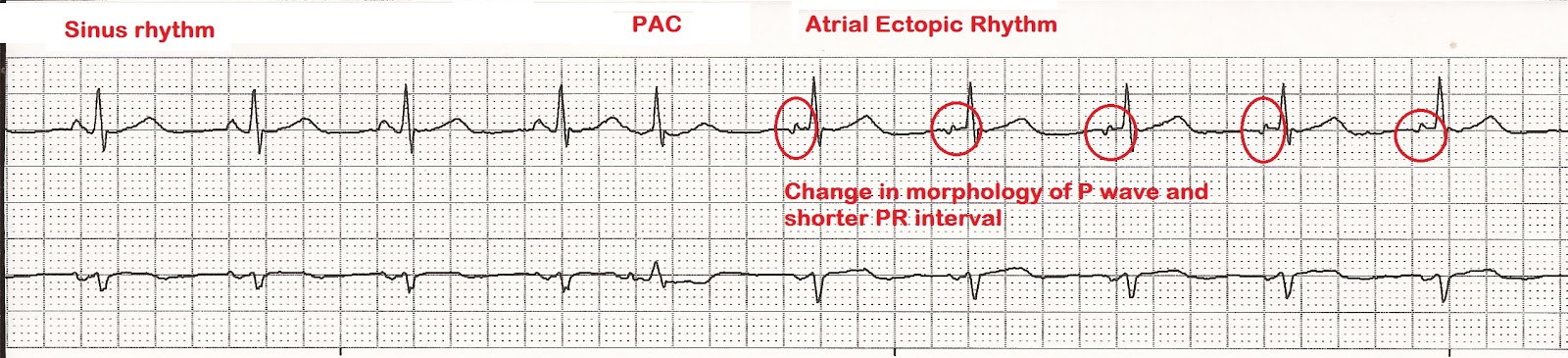 Questions
How are the signals from the sinoatrial node stopped from transferring directly to the ventricles?
What does myogenic mean?
What is a syncytium?
Describe how the ventricles contract.
What does the QRS part of the ECG represent? What could cause the QRS complex to not be as high as normal?
Blood pressure
The force that the circulating blood exerts on the walls of arteries
Two parts to consider – 
Systolic blood pressure is the pressure exerted in the arteries when the heart (ventricles) is contracting
Diastolic is the pressure exerted in the arteries when the heart is relaxing
Measured using a sphygmomanometer, units = mmHg
Place cuff around the upper arm, increase air in cuff until blood stops flowing. Start to release the air from the cuff until blood starts flowing again – systolic pressure reading. Continue to release air from the cuff until no further sound heard – diastolic pressure reading.
Video
Blood pressure
Ideal blood pressure is between 90/60mmHg and 120/80mmHg
High blood pressure  - 140/90mmHg and above
Low blood pressure – 90/60mmHg and below
Four factors determine blood pressure
Blood volume – greater the volume, harder the heart has to work
Compliance of vessels – how elastic or “stretchy” they are
Cardiac output – increase in heart rate or stroke volume leads to increase in CO and pressure
Peripheral resistance – increase resistance leads to increase in pressure
High blood pressure - hypertension
140/90mmHg and above
What are the symptoms of hypertension?
What are the dangers associated with hypertension?
What are the possible treatments for hypertension? 
Medicines vs lifestyle
Coronary arteries which supply the heart tissue with blood become narrowed or blocked by fatty deposits (plaques) into the lumen
Fatty plaques (= atheroma) leads to atherosclerosis
Arteries can become so narrow oxygen is not delivered to the heart and this causes pain – angina
Bits of the atheroma can break off and cause blood clots to form (why?) and this can lead to blockage of the artery and ultimately a heart attack
 Video
Coronary heart disease (CHD)
Main risk factors are:
Smoking
High blood pressure
High blood cholesterol
Diabetes 
Lack of exercise and/or being overweight
Age, gender, ethnic background, family history
Risk factors for CHD
Treatment options
Medicines – anti-high blood pressure, anti-clotting, cholesterol-lowering medicines
Lifestyle changes  - stop smoking, reduce weight, eat healthily, take up exercise 
Surgery – coronary angioplasty (balloon inserted into artery to push the fatty plaque outwards (squash it). Artery held open by inserting a metal stent – like a bit of a tube
Coronary artery bypass grafting – take blood vessel from e.g. leg or arm and stitch it onto the blocked coronary artery to bypass the blockage
Heart transplant  - but what are the problems with this?
Video
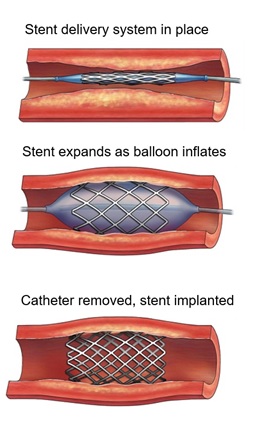 A catheter is inserted through the lumen of the artery

The balloon is inflated (blown up)

This expands the metal stent

The stent stays in position and keeps the artery open
Question time
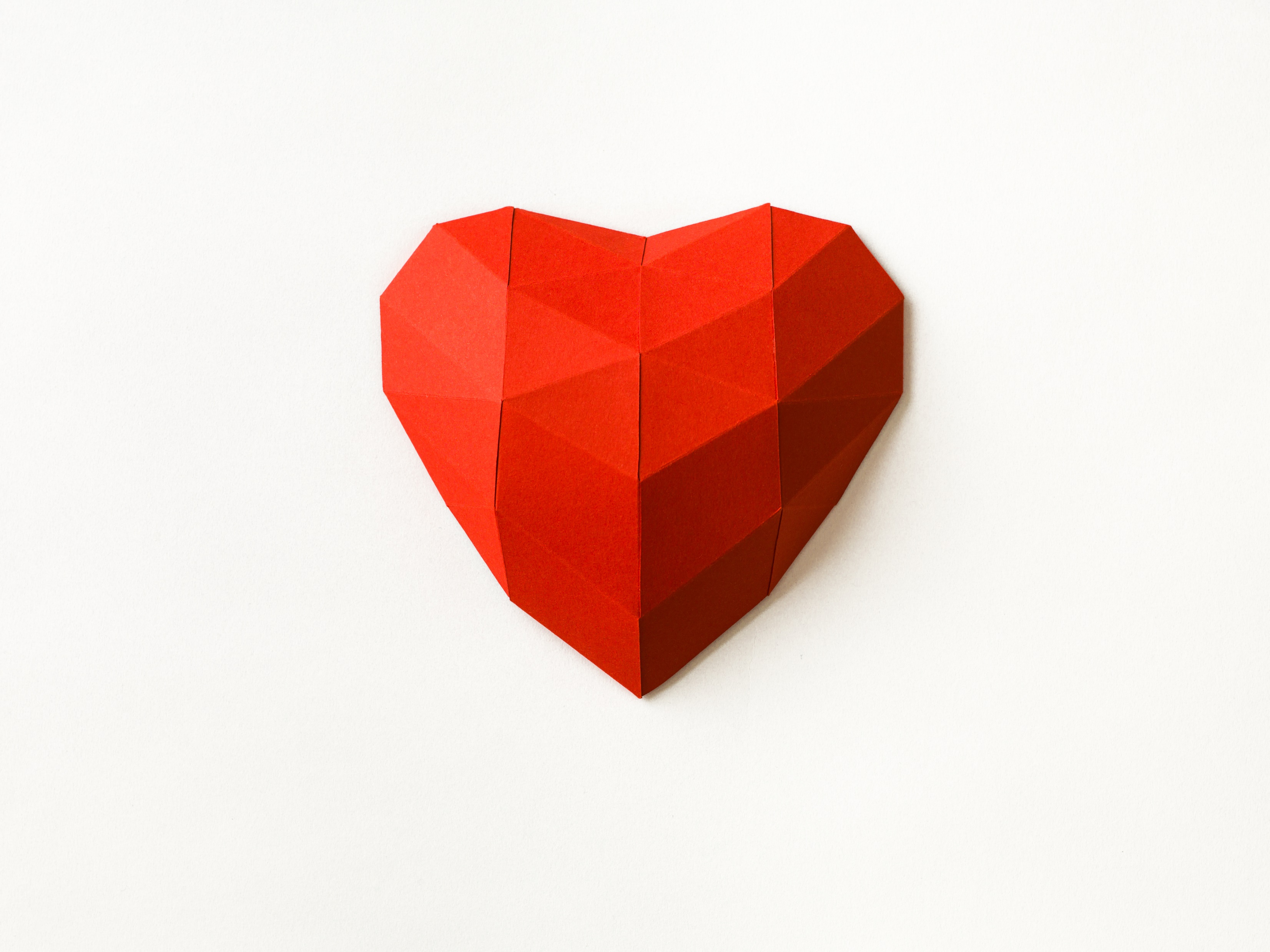 Lesson aims
After this lecture, you should be able to:
Describe how electrical impulses are conducted through the heart
Understand basic interpretation of an electrocardiograph
Describe blood pressure 
Describe some common heart conditions
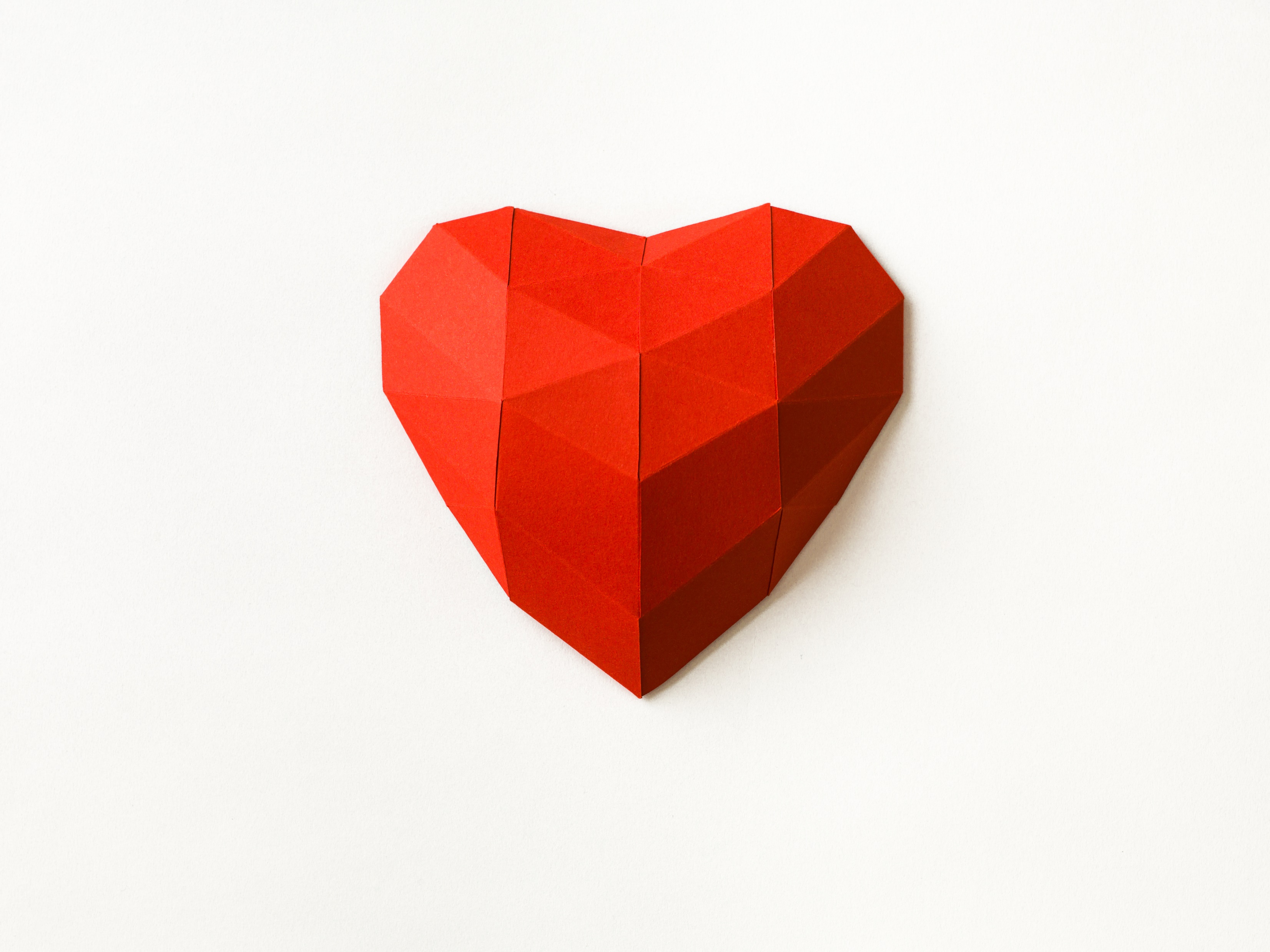 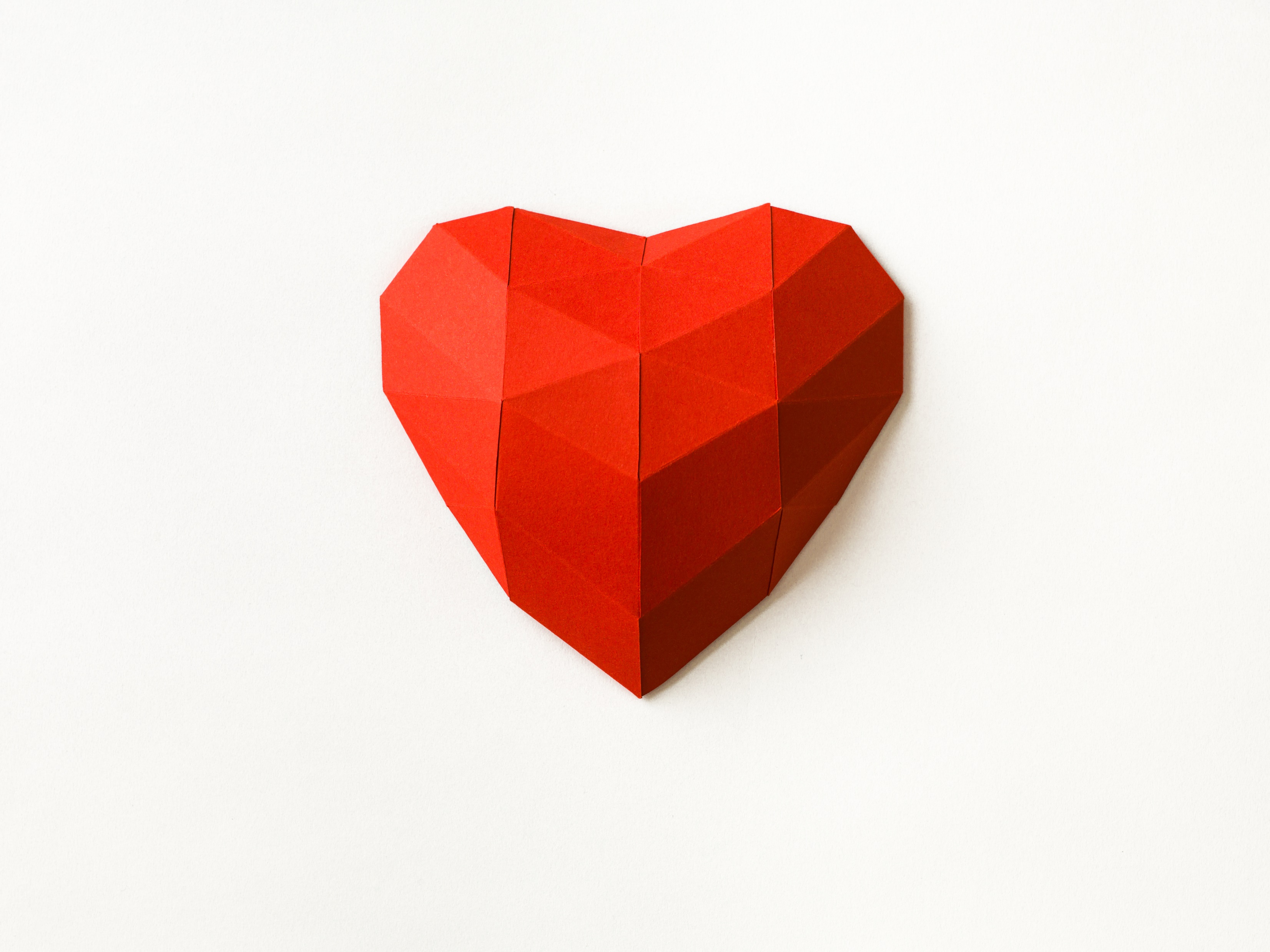 And so it continues:
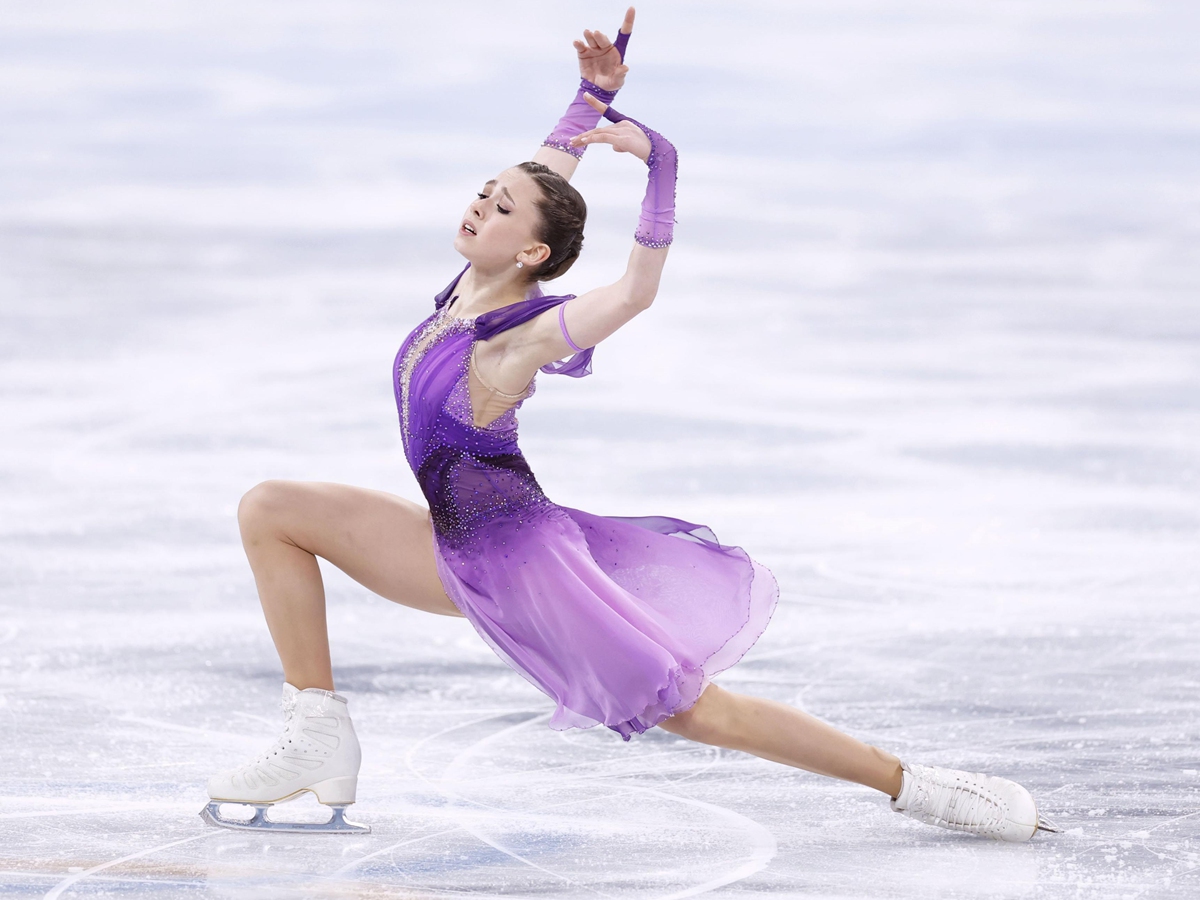 Skating on thin ice…
This year’s Winter Olympics in Beijing,
Kamila Valieva representing the Russian
Olympic Committee tested positive for 
trimetazidine (improves blood flow and 
therefore endurance)
Long story short - She was allowed to continue,
heart-breaking decision for those athletes
not cheating
Biggest tragedy – Kamila is only 15 years old